I can divide decimal numbers by a whole number.
4.53 ÷ 3

0.16 ÷ 4

26.88$ ÷ 3
Je peux diviser des nombres décimaux par un nombre naturel.
Think of grade 5/Penser à 5e année: 453 ÷ 3
1.  Distributive property/La distributivité







2. Base 10 Material/Le matériel base dix
Explore – How would you solve the following word problem? 

Cody works at Pizza Pie for $9.00/hour. 
Sunday he made $67.50. How many hours did he work?
Explore – Comment trouverais-tu la réponse au problème suivant?

Cody travaille chez Pizza Pie.  Il est payé 9.00$ l'heure.  Il a gangé 67.50$ dimanche. Combien d'heure a-t-il travaillé?
Dividing a decimal by a whole number

1. Using Base 10 blocks
**Video in Pickup Box David Chaisson
Diviser des nombres décimaux par un nombre naturel

1. Utiliser le matériel base 10
3.81 ÷ 3 = 1.27
Practice together:

3.05 ÷ 2
Pratiquer ensemble:

3,05 ÷ 2
Dividing a decimal by a whole number

2.  Using distributive property.  3.81 ÷ 3
3.81 ÷ 3 = 1.27		Estimate: 3 ÷ 3 = 1

381 ÷ 3 = 127

300 ÷ 3 = 100 
81 ÷ 3 = 27      think 60 ÷ 3 = 20    
		     21 ÷ 3 =    7   
                                 so    81 ÷ 3 = 27
Diviser des nombres décimaux par un nombre naturel

2. Utiliser la distributivité.   3,81 ÷ 3
3,81 ÷ 3 = 1,27		Estimer: 3 ÷ 3 = 1

381 ÷ 3 = 127

300 ÷ 3 = 100 
81 ÷ 3 = 27      pense 60 ÷ 3 = 20    
		     21 ÷ 3 =    7   
                                 alors    81 ÷ 3 = 27
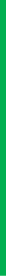 Practice together:

2.48 ÷ 4
Pratiquer ensemble:

2,48 ÷ 4
Try the following questions on your own in your scribbler using the strategy of your choice. 

Essaye les questions suivantes tout seul dans ton cahier en utilisant la stratégie de ton choix.
4.24 ÷  4
3.9 ÷  6
https://studyjams.scholastic.com/studyjams/jams/math/decimals-percents/division-of-decimals.htm - Complete the step by steps Study Jam for more examples.

Read pages 104-105 to see other examples and strategies of dividing a decimal by a whole number.

 
Practice - In your scribbler, complete questions 1 (a and c), 4 (a, b and e) and 7 on page 106.


https://studyjams.scholastic.com/studyjams/jams/math/decimals-percents/division-of-decimals.htm - Complète l’étape par étape Study Jam pour d’autres exemples.

Lis pages 104-105 pour des autres exemples et stratégies de la division d’un nombre décimal par un nombre naturel.


Pratiquer - Dans ton cahier, compléter les questions 1 (a et c), 4  (a, b, et e) et 7 à la page 106.
Worksheet – Dividing Decimals by a Whole Number (Student Practice and Homework Book pgs. 40 and 41)
Feuille de travail – Diviser des nombres décimaux par un nombre naturel (Student Practice and Homework Book pgs. 40-41)
Journal Question - N8 #6
Discuss the Pre-explore and complete the Explore on page 112 together.
Discute Pré-explore et complète Explore à la page 112 ensemble.
Practice together / Pratique ensemble:

0.48 ÷ 4









0.58 ÷ 8
Try the following questions on your own in your scribbler using the strategy of your choice. 


Essaye les questions suivantes tout seul dans ton cahier en utilisant la stratégie de ton choix.
0.45 ÷ 9
0.142 ÷ 8
Practice together – Molly’s hamster was put on a special diet. Over 5 days, his hamster ate about 0.054 kg of food. About how much food did Molly’s hamster eat each day?
Pratiquer ensemble - Le hamster de Molly doit suivre une diète spéciale. Pendant 5 jours, il mange 0,054 kg de nourriture. Quelle quantité de nourriture mange-il chaque jour?
Read page 113 to see other examples and strategies of dividing a decimal less than 1 by a whole number.

 
Practice - In your scribbler, complete questions 1,2 and 3 on page 114.






Lis page 113 pour des autres exemples et stratégies de la division d’un nombre décimal inférieur à 1 par un nombre naturel.


Pratiquer - Dans ton cahier, compléter les questions 1, 2 et 3 à la page 114.
Worksheet – Dividing a Decimal Less Than 1 by a Whole Number (Student Practice and Homework Book pgs. 44 and 45)
Feuille de travail – Diviser un nombre décimal inférieur à 1 par un nombre naturel (Student Practice and Homework Book pgs. 44-45)
Journal Question - N8 #7